Thứ, ngày tháng năm 2022
Tập đọc – kể chuyện
Hội vật
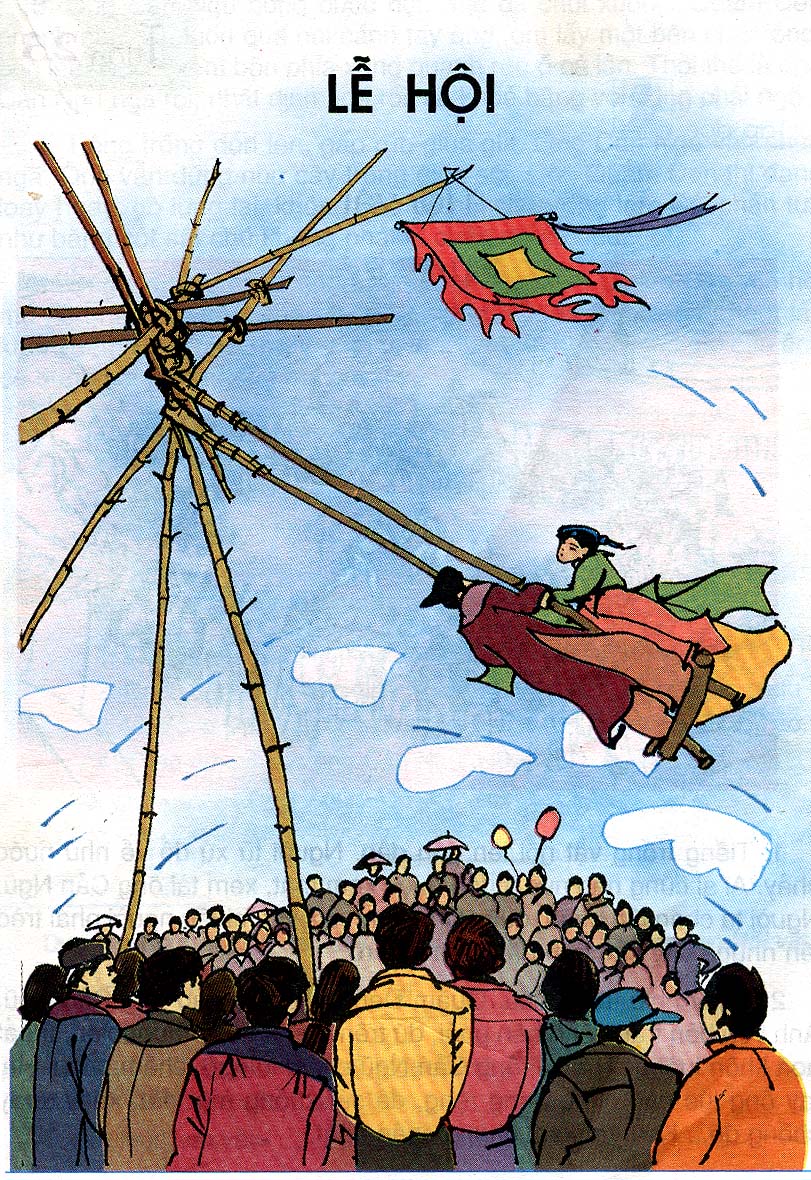 [Speaker Notes: Hôm nay chúng ta sẽ sang một chủ đề mới đó và lễ hội]
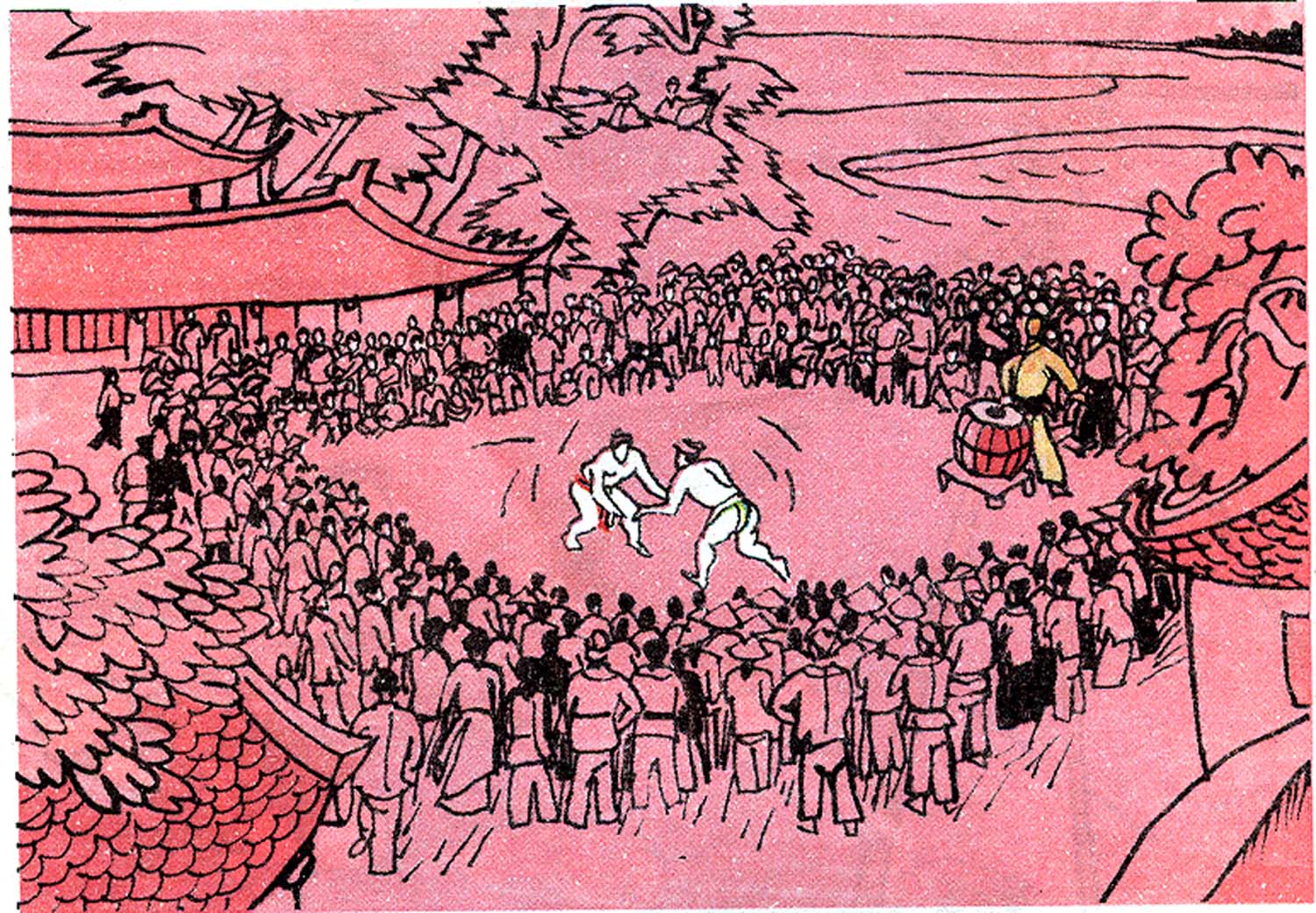 [Speaker Notes: Bài đầu tiên của chủ đề này đó là bài hội vật]
01
Nghe đọc mẫu
Hội vật
1. Tiếng trống vật nổi lên dồn dập. Người tứ xứ đổ về như nước chảy. Ai ai cũng náo nức muốn xem mặt, xem tài ông Cản Ngũ. Người ta chen lấn nhau, quây kín quanh sới vật, nhiều người phải trèo lên những cây cao gần đấy xem cho rõ.
2. Ngay nhịp trống đầu, Quắm Đen đã lăn xả vào ông Cản Ngũ. Anh vờn bên trái, đánh bên phải, dứ trên, đánh dưới, thoắt biến, thoắt hóa khôn lường. Trái lại, ông Cản Ngũ có vẻ lớ ngớ, chậm chạp. Hai tay ông lúc nào cũng dang rộng, để sát xuống mặt đất, xoay xoay chống đỡ… Keo vật xem chừng chán ngắt. 
3. Ông Cản Ngũ bỗng bước hụt, mất đà chúi xuống. Quắm Đen nhanh như cắt, luồn qua hai cánh tay ông, ôm lấy một bên chân ông. Người xem bốn phía xung quanh reo ồ cả lên. Thôi thế là ông Cản Ngũ ngã rồi, nhất định ngã rồi, có khỏe bằng voi cũng phải ngã.
4. Tiếng trống dồn lên, gấp rút, giục giã. Ông Cản Ngũ vẫn chưa ngã. Ông vẫn đứng như cây trồng giữa sới. Còn Quắm Đen thì đang loay hoay, gò lưng lại, không sao bê nổi chân ông lên. Cái chân tựa như bằng cột sắt chứ không phải là chân người nữa.
5. Ông Cản Ngũ vẫn đứng nghiêng mình nhìn Quắm Đen mồ hôi mồ kê nhễ nhại dưới chân. Lúc lâu, ông mới thò tay xuống nắm lấy khố Quắm Đen, nhấc bổng anh ta lên, coi nhẹ nhàng như giơ con ếch có buộc sợi rơm ngang bụng vậy.
Bài được chia làm bao nhiêu đoạn?
Bài được chia làm 5 đoạn.
Đoạn 2: Ngay nhịp trống đầu … chán ngắt.
Đoạn 1: Tiếng trống … xem cho rõ.
Đoạn 4: Tiếng trống dồn lên…chân người nữa.
Đoạn 3: Ông Cản Ngũ … cũng phải ngã.
Đoạn 5: Ông Cản Ngũ vẫn …ngang bụng vậy.
Hội vật
1. Tiếng trống vật nổi lên dồn dập.// Người tứ xứ đổ về như nước chảy.// Ai ai cũng náo nức muốn xem mặt,/ xem tài ông Cản Ngũ.// Người ta chen lấn nhau,/ quây kín quanh sới vật,/ nhiều người phải trèo lên những cây cao gần đấy xem cho rõ.//
Hội vật
2. Ngay nhịp trống đầu,/ Quắm Đen đã lăn xả vào ông Cản Ngũ.// Anh vờn bên trái,/ đánh bên phải,/ dứ trên,/ đánh dưới,/ thoắt biến,/ thoắt hóa khôn lường.// Trái lại,/ ông Cản Ngũ có vẻ lớ ngớ,/ chậm chạp.// Hai tay ông lúc nào cũng dang rộng,/ để sát xuống mặt đất,/ xoay xoay chống đỡ…// Keo vật xem chừng chán ngắt.//
Hội vật
3. Ông Cản Ngũ bỗng bước hụt,/ mất đà chúi xuống.// Quắm Đen nhanh như cắt,/ luồn qua hai cánh tay ông,/ ôm lấy một bên chân ông.// Người xem bốn phía xung quanh reo ồ cả lên.// Thôi thế là ông Cản Ngũ ngã rồi,/ nhất định ngã rồi,/ có khỏe bằng voi cũng phải ngã.//
Hội vật
4. Tiếng trống dồn lên,/ gấp rút, giục giã.// Ông Cản Ngũ vẫn chưa ngã.// Ông vẫn đứng như cây trồng giữa sới.// Còn Quắm Đen thì đang loay hoay,/ gò lưng lại,/ không sao bê nổi chân ông lên.// Cái chân tựa như bằng cột sắt chứ không phải là chân người nữa.//
Hội vật
5. Ông Cản Ngũ vẫn đứng nghiêng mình nhìn Quắm Đen mồ hôi mồ kê nhễ nhại dưới chân.// Lúc lâu,/ ông mới thò tay xuống nắm lấy khố Quắm Đen,/ nhấc bổng anh ta lên,/ coi nhẹ nhàng như giơ con ếch có buộc sợi rơm ngang bụng vậy.//
Luyện đọc từ khó
giục giã
Quắm Đen
thoắt biến
nhễ nhại
chán ngắt
Giải nghĩa từ
 Tứ xứ:
Bốn phương, khắp nơi.
Khôn lường:
Không thể đoán định trước.
 Keo vật:
Một hiệp đấu vật.
 Sới vật:
Khoảng đất được qui định cho cuộc đấu vật.
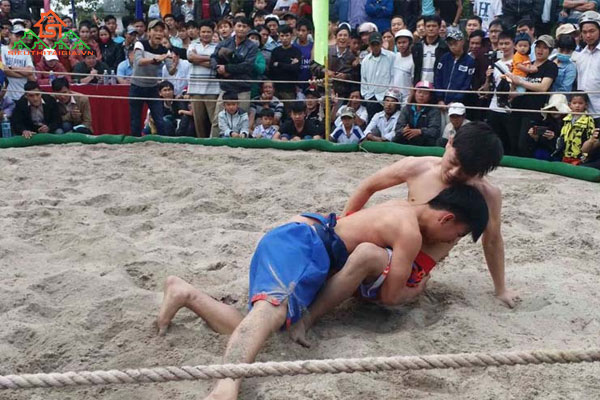  Khố:
Mảnh vải dài, hẹp, quấn che phần dưới thân người.
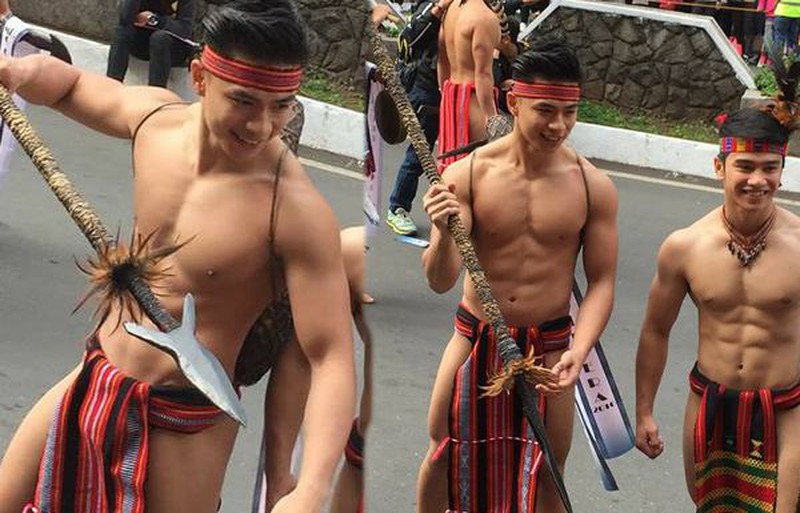 02
Tìm hiểu bài
Câu 1: Tìm những chi tiết miêu tả cảnh tượng sôi động của hội vật ?
Tiếng trống nổi lên dồn dập. Người tứ xứ đổ về như nước chảy. Ai ai cũng náo nức muốn được xem mặt, xem tài ông Cản Ngũ. Người ta chen lấn nhau, vây kín quanh sới vật, nhiều người phải trèo lên những cây cao gần đấy xem cho rõ.
Câu 2: Cách đánh của ông Cản Ngũ và Quắm Đen có gì khác nhau ?
Nhanh nhẹn. Đánh dồn dập. Đánh ráo riết. Vờn bên trái, đánh bên phải, dứ trên, đánh dưới, thoắt biến thoắt hoá khôn lường
Lớ ngớ, chậm chạp làm người xem chán ngắt.
Câu 3: Việc ông Cản Ngũ bước hụt đã làm thay đổi keo vật thế nào?
Quắm Đen nhanh như cắt luồn qua hai cánh tay ông, ôm một bên chân ông, bốc lên.
Câu 4: Theo em, vì sao ông Cản Ngũ thắng?
Quắm Đen là người khoẻ mạnh  nhưng xốc nổi, hiếu thắng và thiếu kinh nghiệm. Ông Cản Ngũ là người điềm đạm, mưu trí và giàu kinh nghiệm.
Vậy nội dung của bài “Hội vật” là gì?
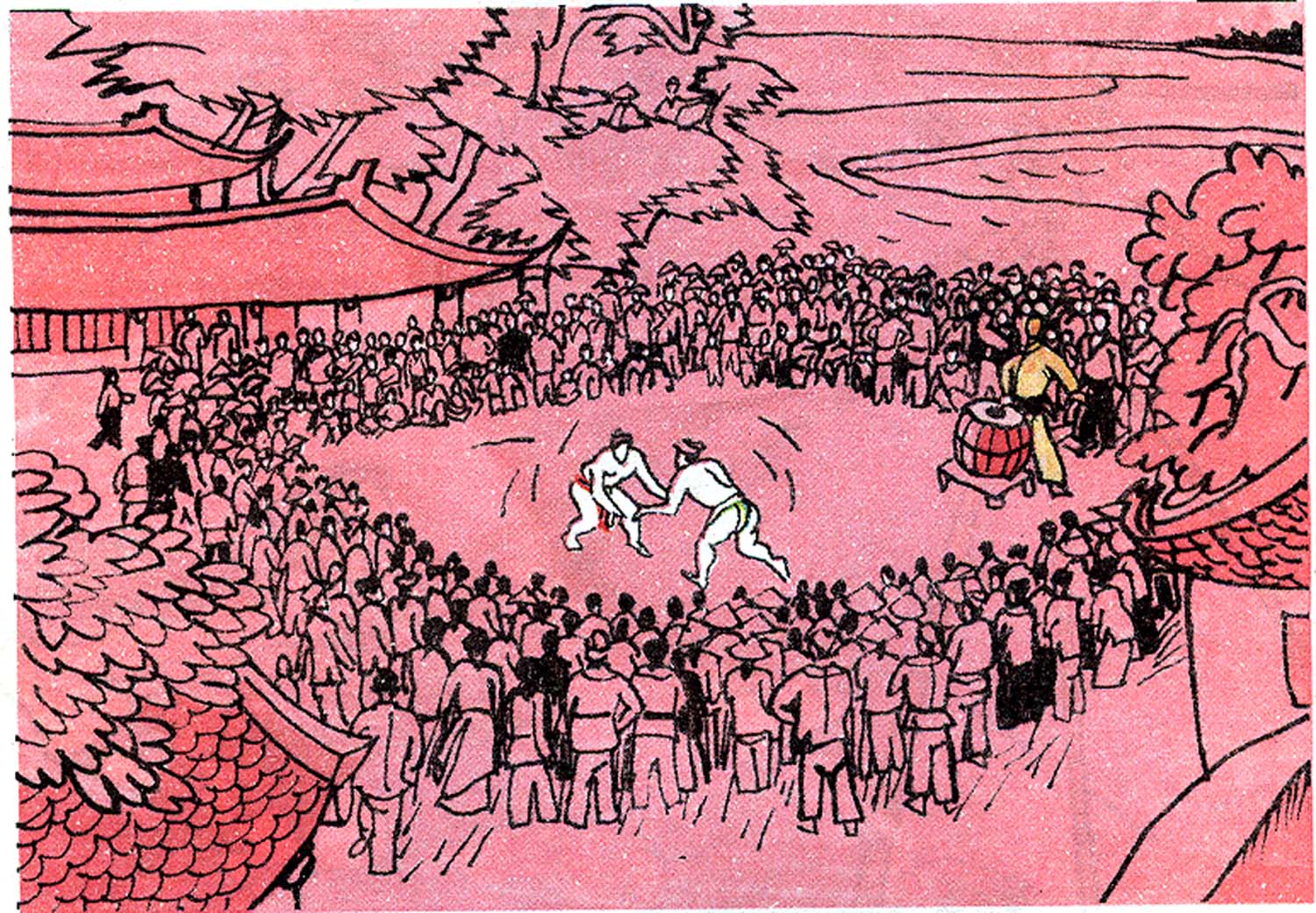 Cuộc thi tài hấp dẫn giữa hai đô vật đã kết thúc bằng chiến thắng xứng đáng của đô vật già, giàu kinh nghiệm trước chàng đô vật trẻ còn xốc nổi.
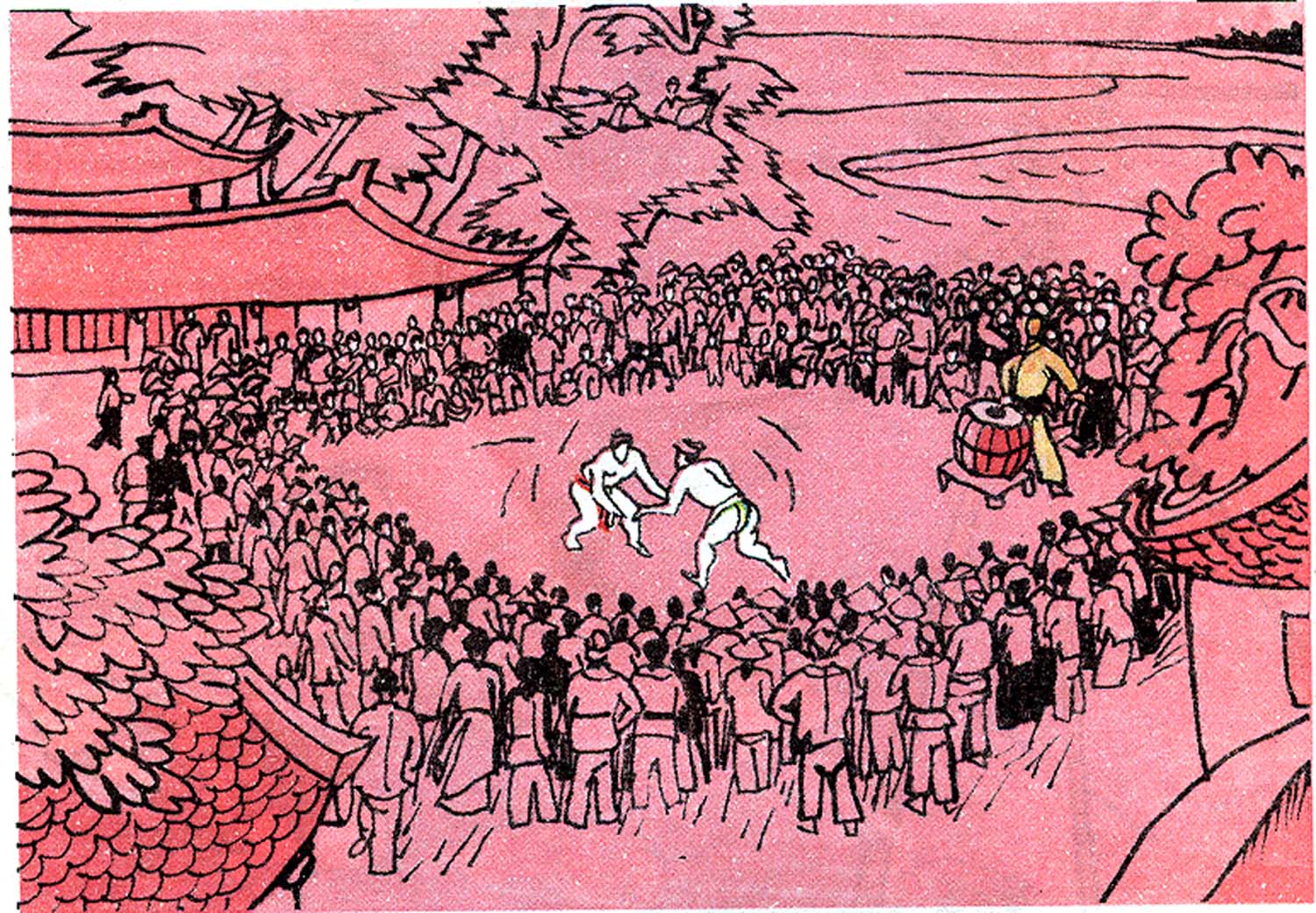 Tiết học kết thúc.
Tạm biệt các em!